সবাইকে  শুভেচ্ছা
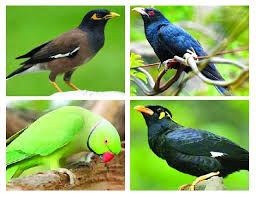 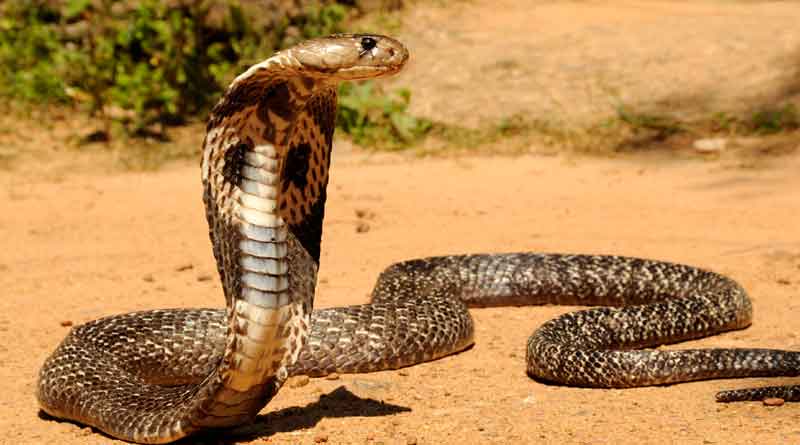 শিক্ষক পরিচিতি
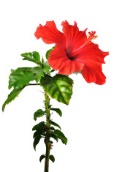 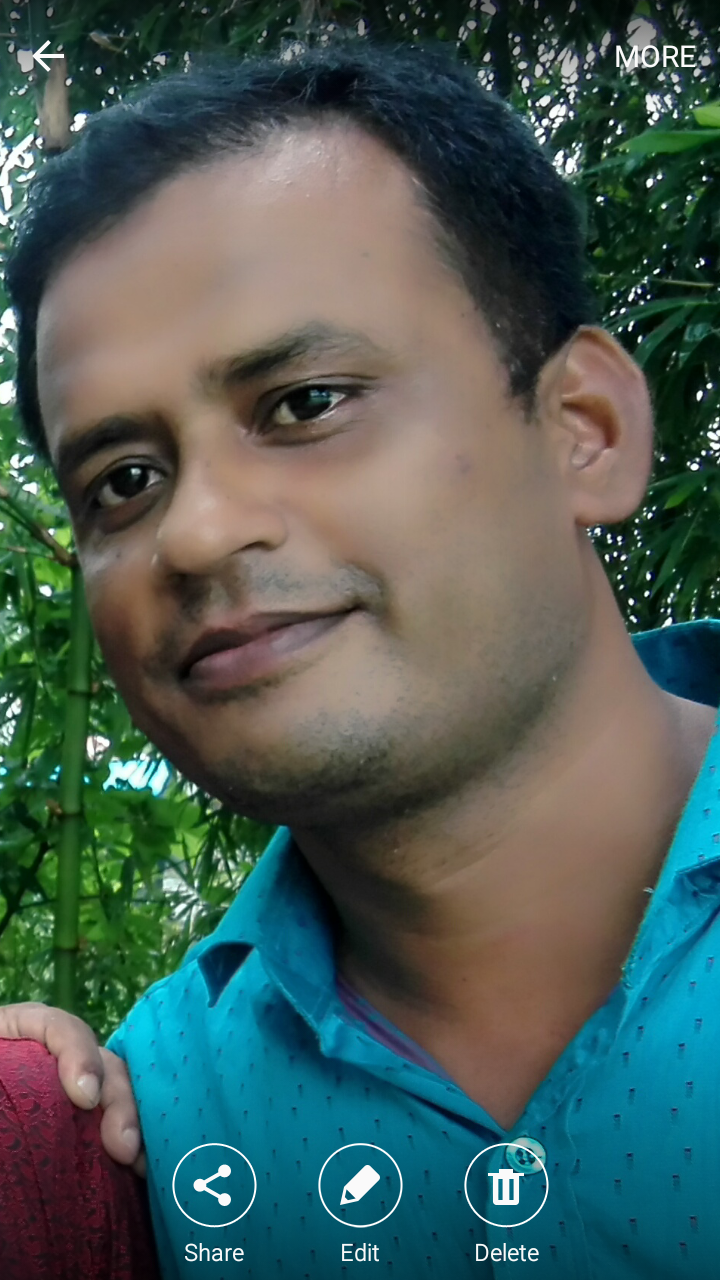 মো: শরফুদ্দিন মৃধা
 সহকারি  শিক্ষক
৪১নং লক্ষ্মীপুর সঃপ্রাঃবিঃ । 
মতলব দক্ষিণ, চাঁদপুর  ।
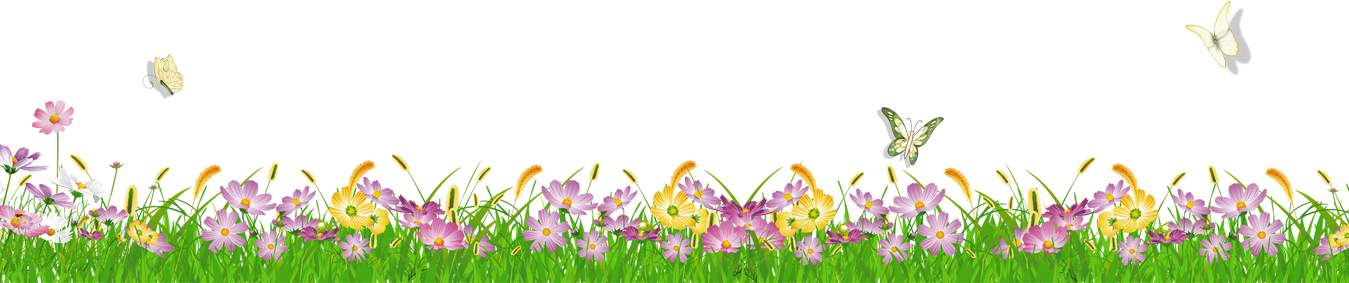 পাঠ পরিচিতি
শ্রেণিঃ তৃতীয়   
বিষয়ঃ প্রাথমিক বিজ্ঞান    
অধ্যায়ঃ ২ ( জীব ও জড় )
পাঠ্যাংশ: মেরুদন্ডী প্রাণীদের পাঁচটি দলে ---- সহপাঠীদের সাথে আলোচনা কর (পৃ:১২-১৩)।
পাঠ: ৬ প্রাণী (২): মেরুদন্ডী প্রাণীর শ্রেণিবিন্যাস
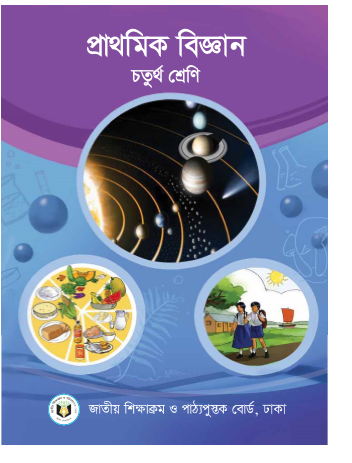 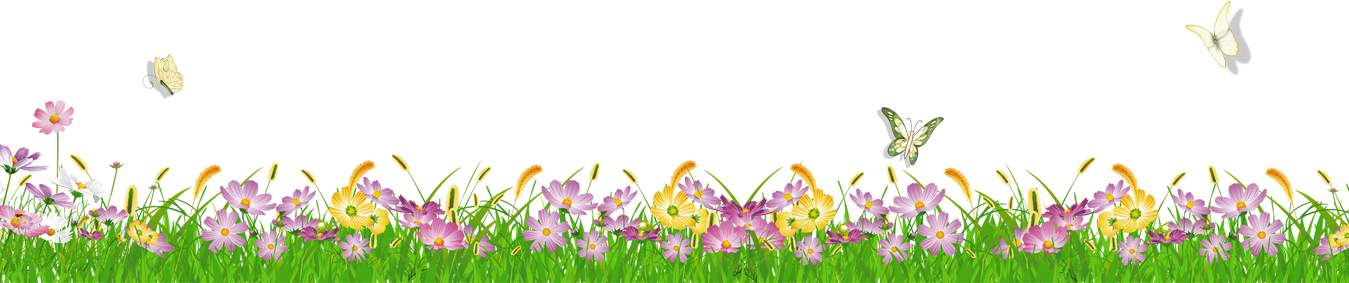 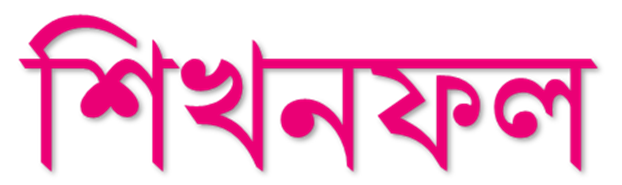 এই পাঠ শেষে শিক্ষার্থীরা-
২. ২. ২. পরিবেশের বিভিন্ন প্রাণীর নাম উল্লেখ করতে পারবে।
2. 2. 3. বিভিন্ন উদ্ভিদ ও প্রাণীর বৈশিষ্ট্য উল্লেখ করতে এবং শ্রেণিকরণ করতে পারবে।
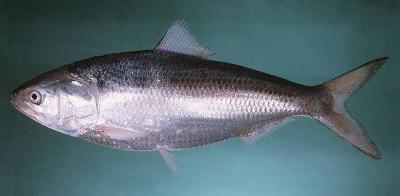 ছবিগুলো দেখ
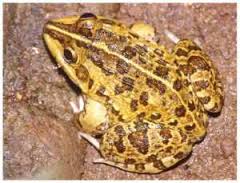 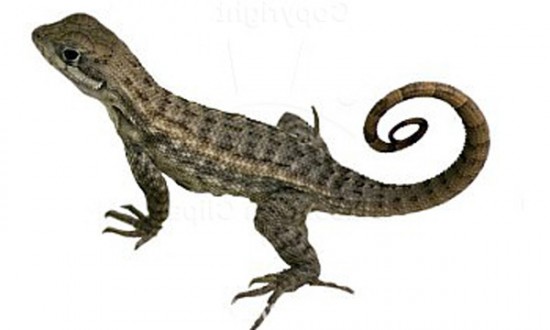 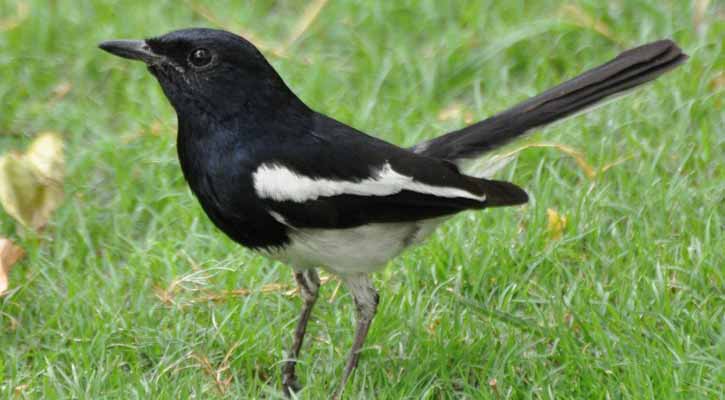 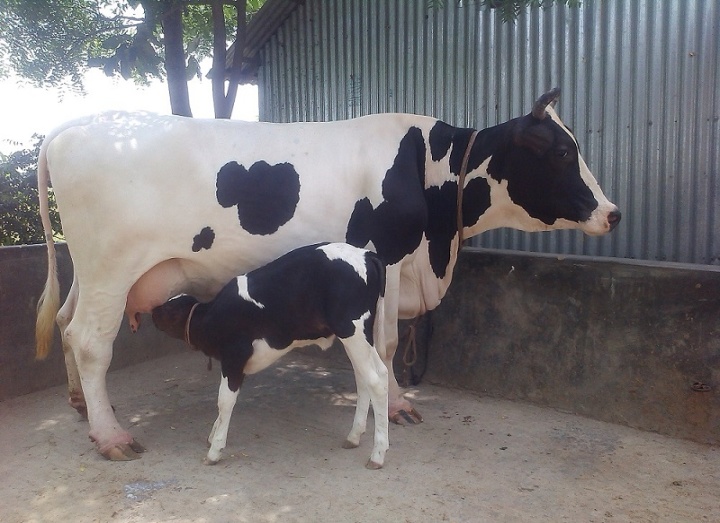 আজকের পাঠ
মেরুদন্ডী প্রাণীর শ্রেণিবিন্যাস
নিচের ছকটি খাতায় লেখ এবং চিত্রগুলো দেখে খালিঘর পুরণ কর।
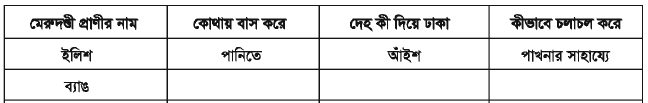 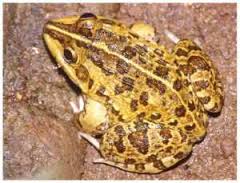 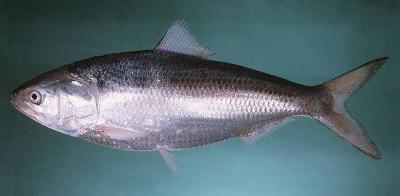 সাঁতার কাটে এবং পায়ের সাহায্য লাফ দেয়
পানিতে এবং স্থলে
ভেজা ত্বক
নিচের ছকটি খাতায় লেখ এবং চিত্রগুলো দেখে খালিঘর পুরণ কর।
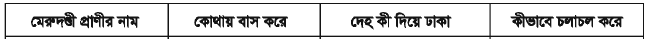 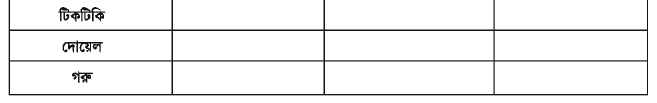 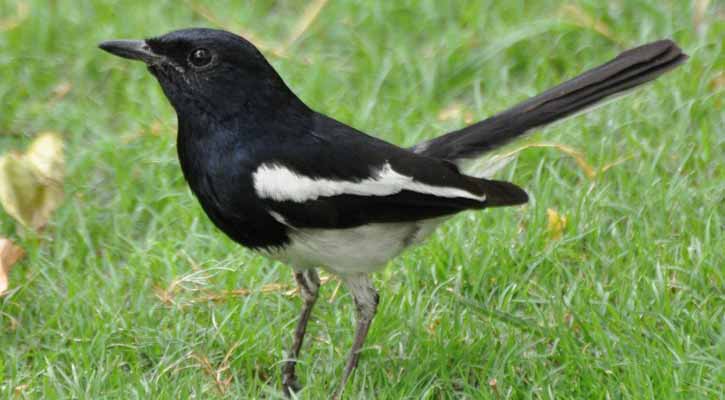 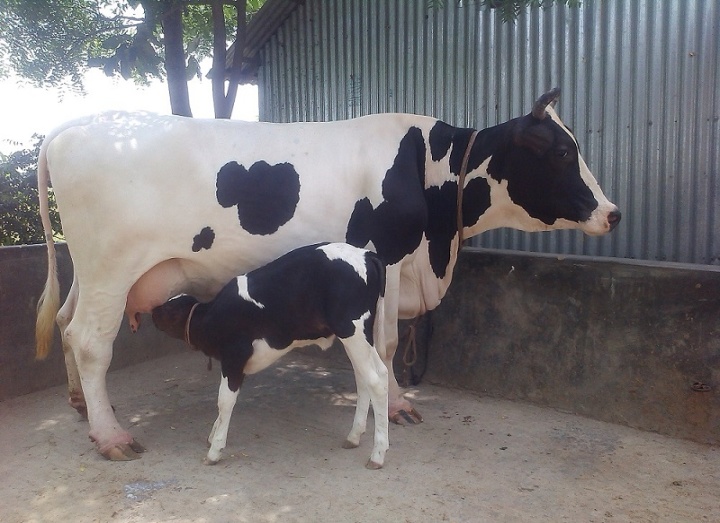 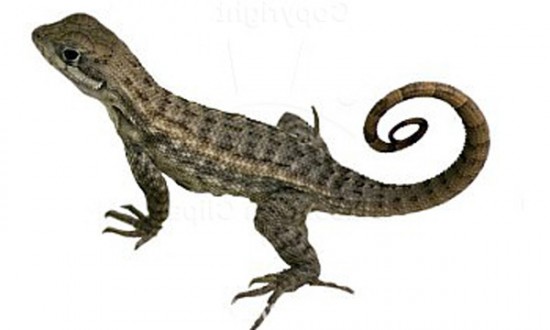 স্থলে
স্থলে
স্থলে
পালক
চার পায়ে পাঁটে অথবা দৌড়ায়
শুষ্ক আঁইশযুক্ত ত্বক
পশম অথবা লোম
পায়ের সাহায্যে হাঁটে
দুটি পাখার সাহায্যে উড়ে
মেরুদন্ডী প্রাণীর শ্রেণিবিন্যাস:
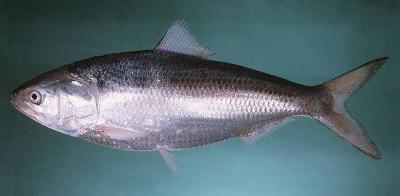 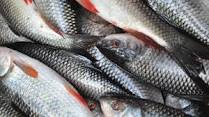 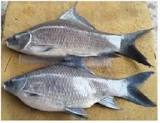 মাছ
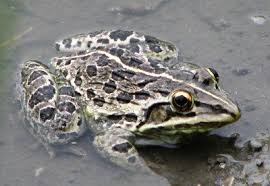 উভচর
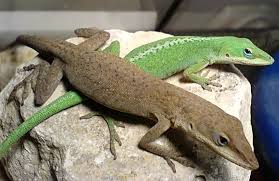 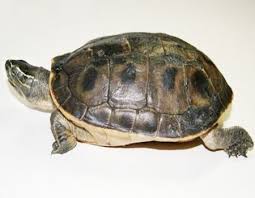 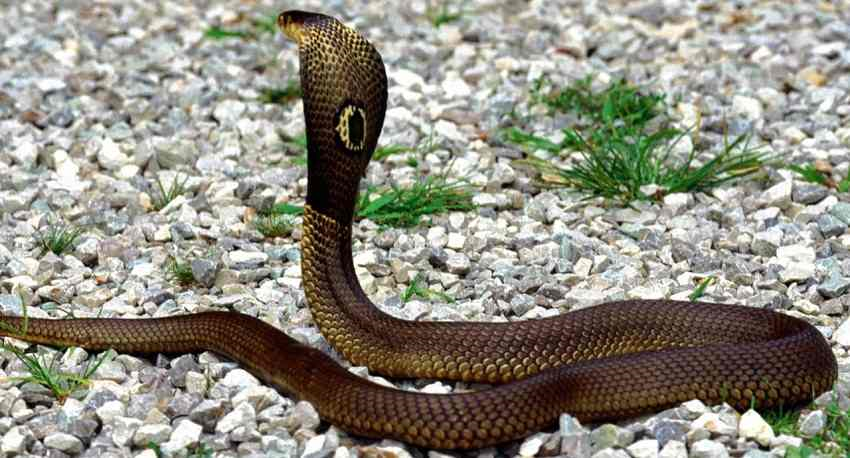 সরীসৃপ
মেরুদন্ডী প্রাণীর শ্রেণিবিন্যাস:
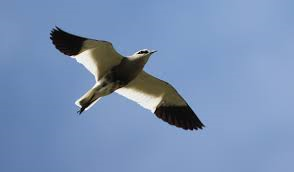 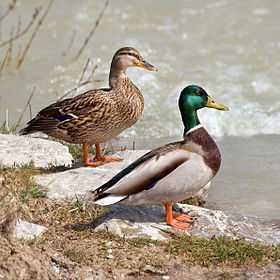 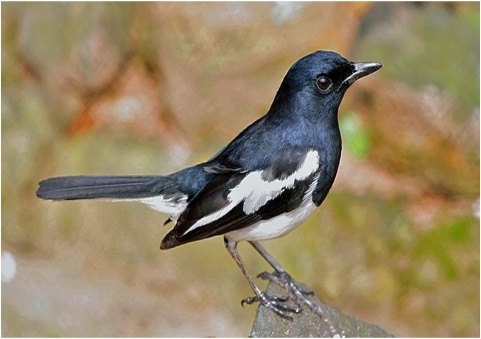 হাঁস
পাখি
ঈগল
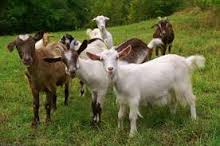 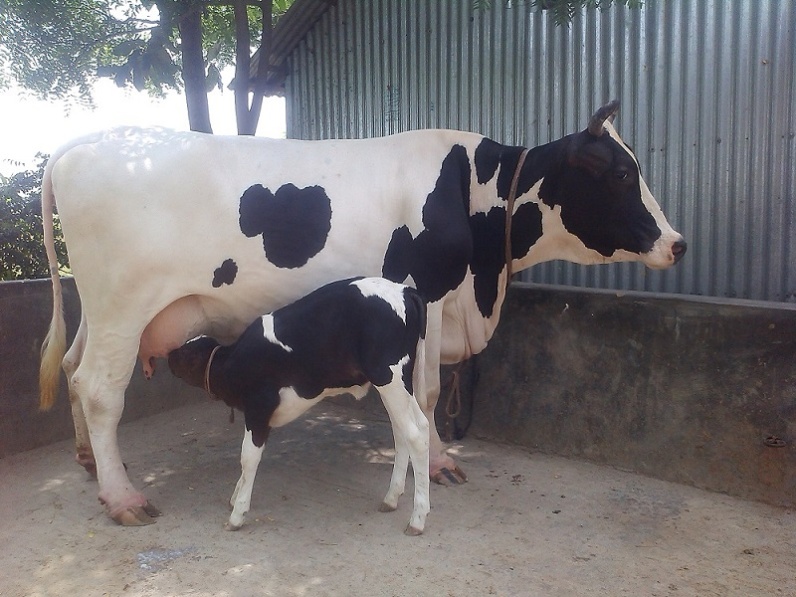 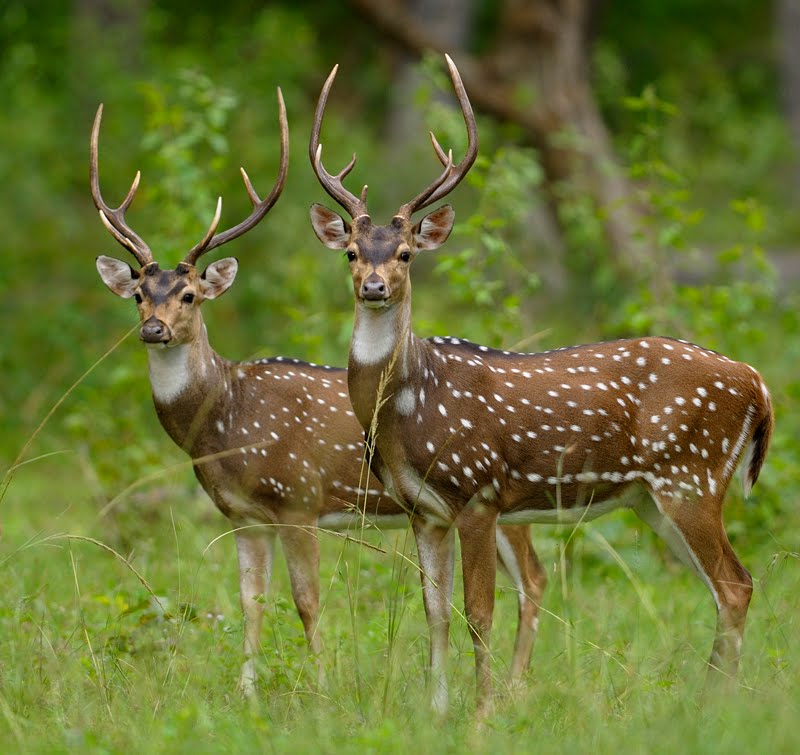 স্তন্যপায়ী
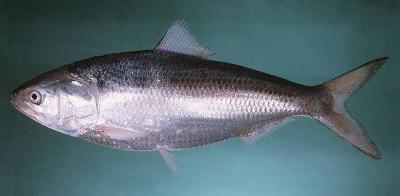 মেরুদন্ডী প্রাণী মাছের বৈশিষ্ট্যঃ
মাছ মেরুদন্ডী প্রাণী
মাছ পানিতে বাস করে
মাছের দেহ আঁইশে ঢাকা থাকে।
মাছ পাখনা নেড়ে পানিতে চলাচল করে।
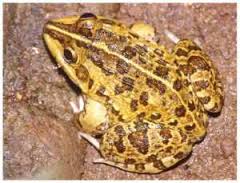 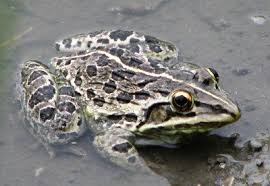 ব্যাঙ স্থলে বাস করে
ব্যাঙ পানিতে বাস করে
মেরুদন্ড
ব্যাঙ একটি উভচর মেরুদন্ডী প্রাণী
স্থলে বাস করা পূর্ণ বয়স্ক ব্যাঙ।
পানিতে বাস করা পূর্ণ বয়স্ক ব্যাঙ।
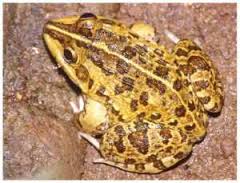 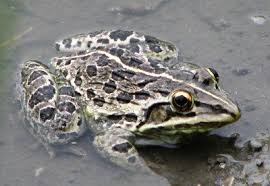 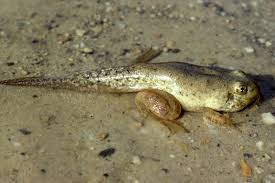 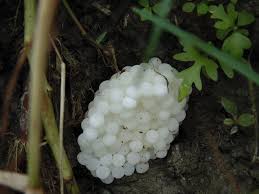 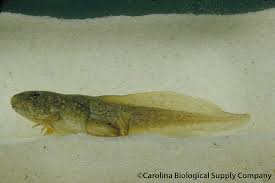 ব্যাঙের বাচ্চাকে ব্যাঙাচি বলে।
ব্যাঙ পানিতে ডিম পারে
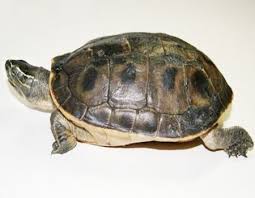 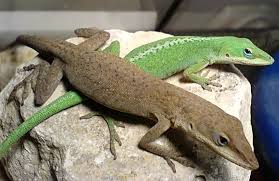 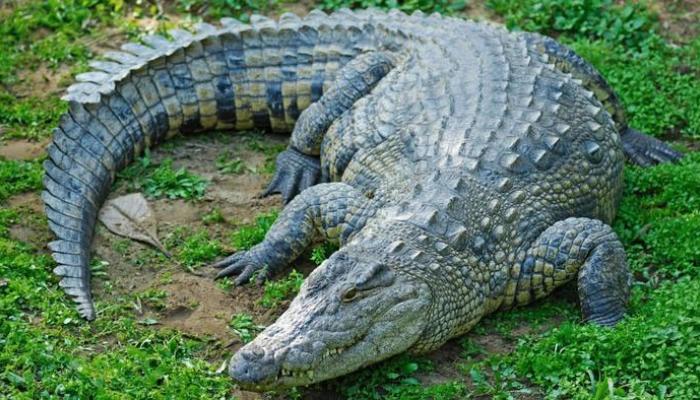 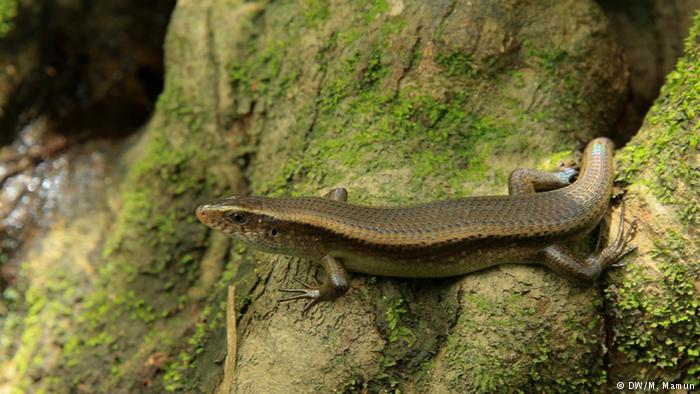 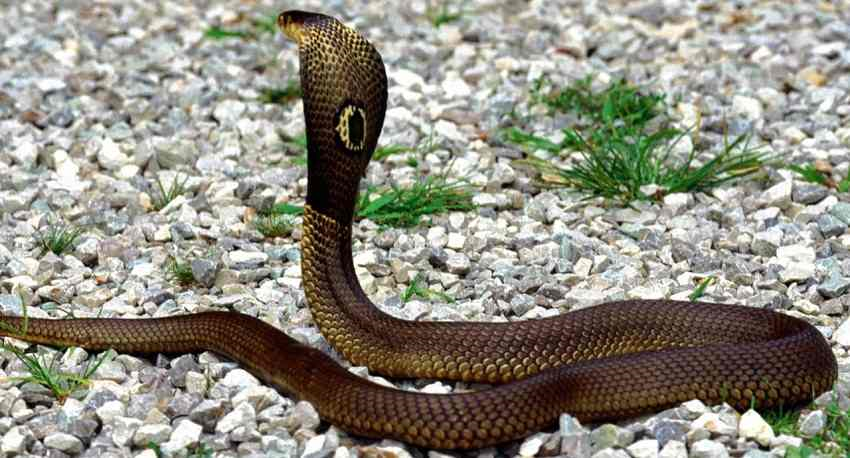 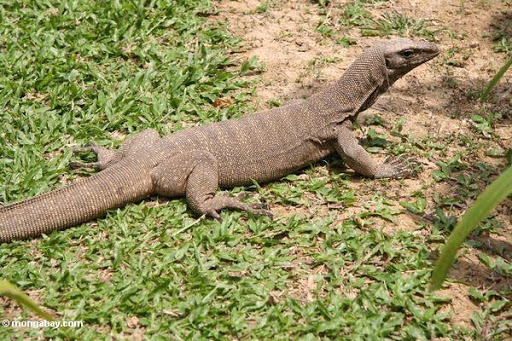 সরীসৃপ প্রাণী
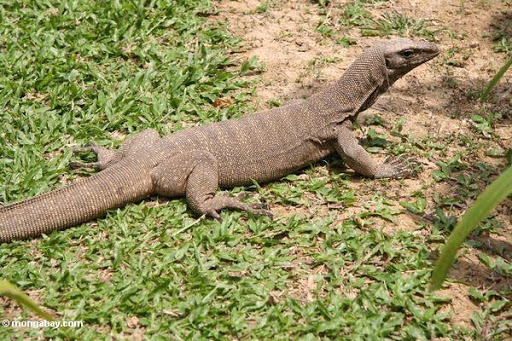 সরীসৃপ প্রাণীদের ত্বক শুষ্ক এবং আঁইশযুক্ত ।
মেরুদন্ডী প্রাণী 
সরীসৃপের বৈশিষ্ট্যঃ
সরীসৃপ প্রাণীরা স্থলে ডিম পাড়ে ।
কিছু সরীসৃপ জলে বা স্থলে বাস করে ।
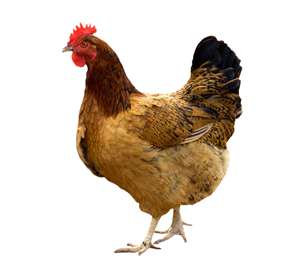 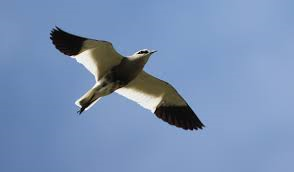 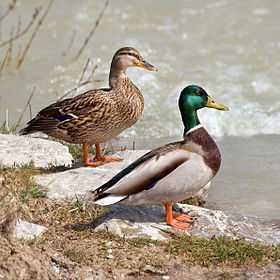 মুরগি
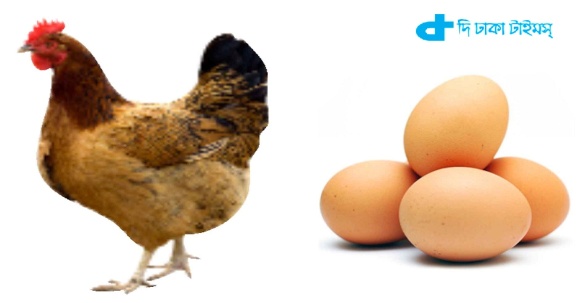 হাঁস
ঈগল
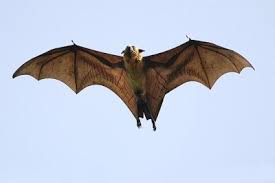 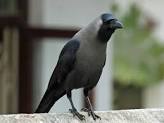 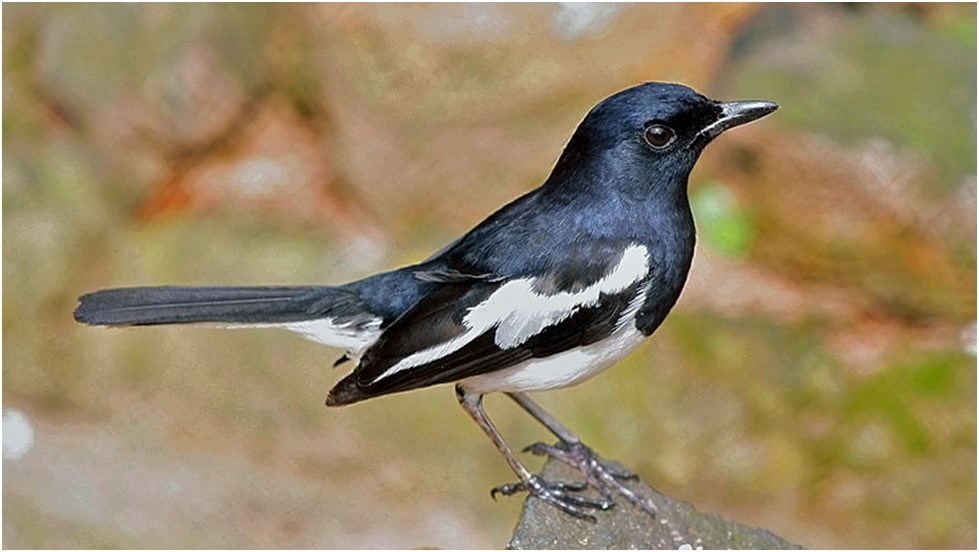 বাদুড়
দোয়েল
কাক
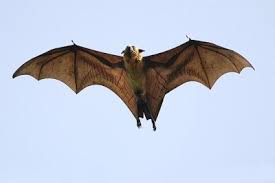 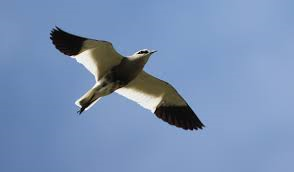 মেরুদন্ডী প্রাণী পাখির বৈশিষ্ট্যঃ
পাখির দেহ পালক দিয়ে ঢাকা থাকে।
পাখির দুটি ডানা ও পা আছে ।
পাখি ডিম পাড়ে।
বেশিরভাগ পাখি ডানা মেলে উড়তে পারে।
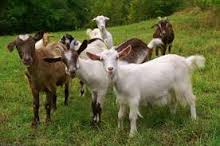 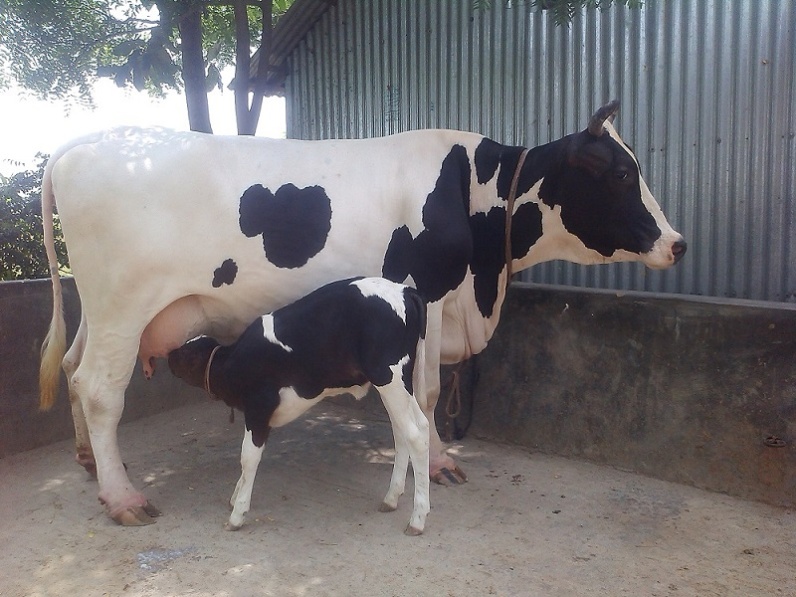 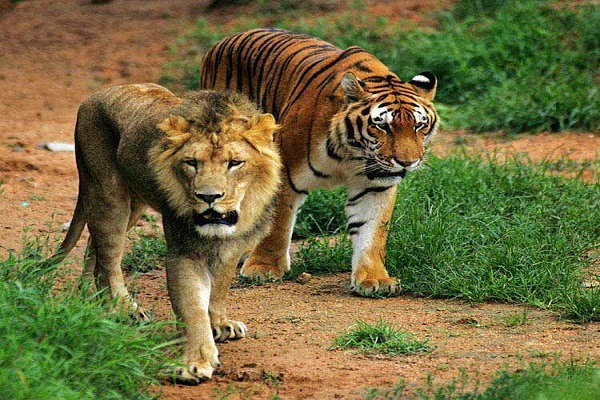 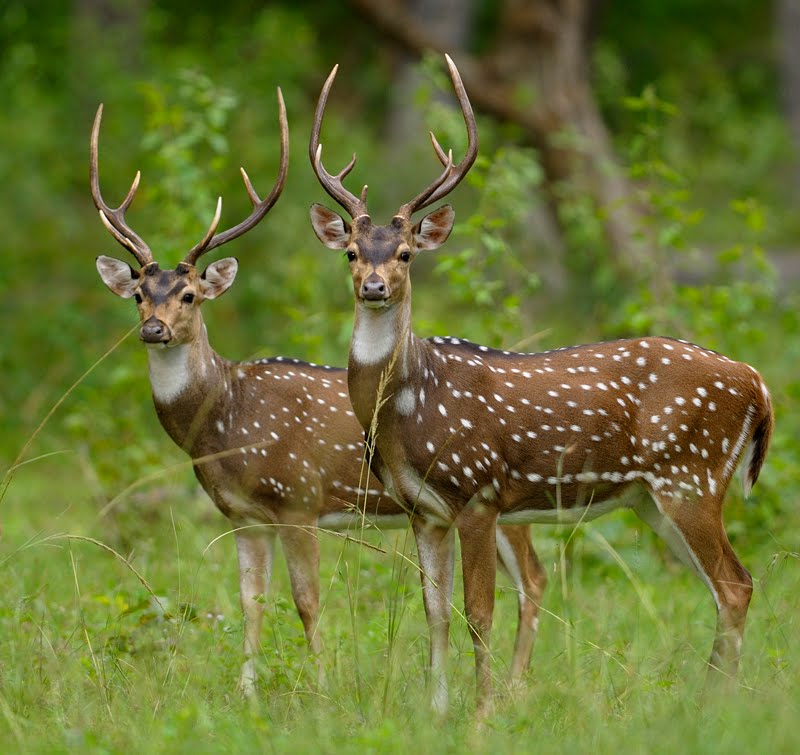 স্তন্যপায়ী প্রাণী
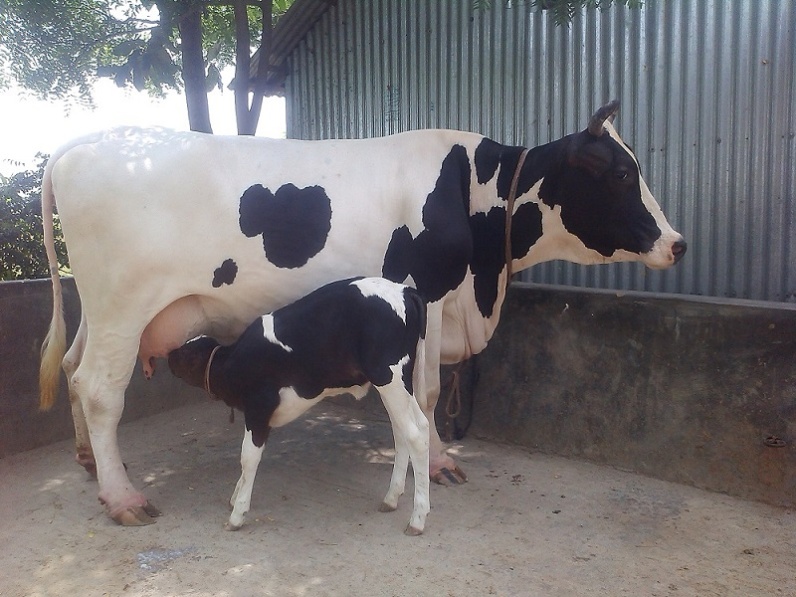 মেরুদন্ডী প্রাণী স্তন্যপায়ীর বৈশিষ্ট্যঃ
স্তন্যপায়ী প্রাণীদের দেহ পশম বা লোম দিয়ে ঢাকা থাকে ।
স্তন্যপায়ী প্রাণীদের বাচ্চারা মায়ের দুধ পান করে বড় হয় ।
দলীয় কাজ
মেরুদন্ডী প্রাণী মাছের বৈশিষ্ট্য লিখ-
মাছ মেরুদন্ডী প্রাণী । 
মাছ পানিতে বাস করে । 
মাছের দেহ আঁইশ দিয়ে আবৃত  থাকে ।
মেরুদন্ডী প্রাণী সরীসৃপের বৈশিষ্ট্য লিখ-
সরীসৃপ প্রানীদের ত্বক  শুষ্ক  এবং আঁইশযুক্ত । 
সরীসৃপ প্রানীরা  স্থলে ডিম পাড়ে । 
কিছু সরীসৃপ জলে ও স্থলে বাস করে  ।
দলীয় কাজ
মেরুদন্ডী প্রাণী পাখির বৈশিষ্ট্য লিখ-
পাখির দেহ পালকে ঢাকা থাকে ।
পাখির দুইটি পা ও পালক আছে ।  
পাখি ডিম পাড়ে ।
মেরুদন্ডী প্রাণী স্তন্যপায়ীর বৈশিষ্ট্য লিখ-
স্তন্যপায়ী প্রানীদের দেহ পশম বা লোম দিয়ে ঢাকা থাকে।  
স্তন্যপায়ী প্রানীদের বাচ্চারা মায়ের দুধ পান করে বড় হয় ।
জোড়ায় কাজ
কোন শ্রেণিভুক্ত প্রাণী তা ছবির সাথে মিল কর
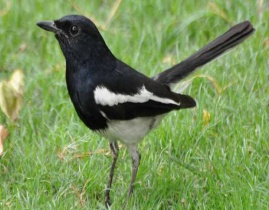 মাছ
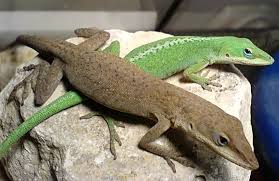 স্তন্যপায়ী
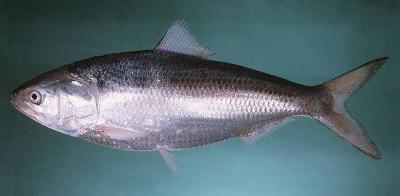 সরীসৃপ
পাখি
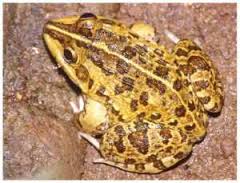 উভচর
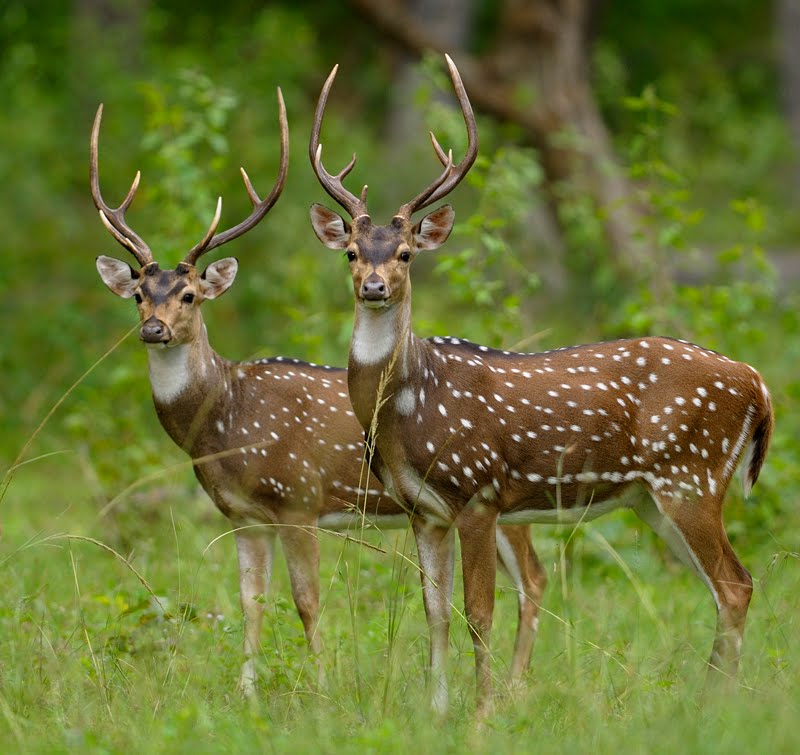 একক কাজ
১। মেরুদন্ডী প্রাণীদের কয়টি শ্রেণিতে ভাগ করা যায় ও কী কী ?
২। মেরুদন্ডী প্রাণীর তিনটি বৈশিষ্ট্য লিখ ।
মূল্যায়ণ
সাপ  কিভাবে চলাচল করে ?
ব্যাঙাচি কাকে বলে ?
মানুষ কি ধরনের প্রাণী ?
বাড়ির কাজ
পাঁচ প্রকার মেরুদন্ডী প্রাণীর নাম ও 
এদের দুইটি করে বৈশিষ্ট্য লিখে নিয়ে আসবে।
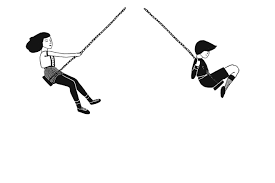 ধন্যবাদ
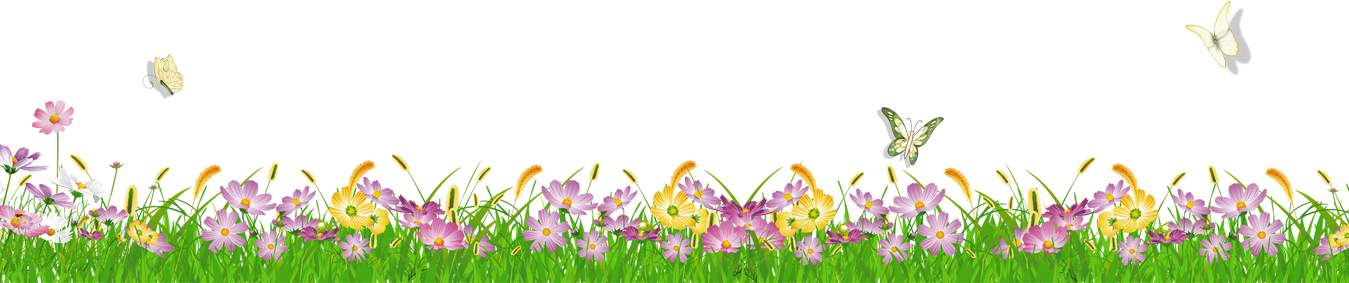